反方
更年期面面觀
林辰禧、莊文怡
前言
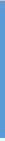 平均餘命81.9
平均年齡:49.9±3.8
何謂更年期
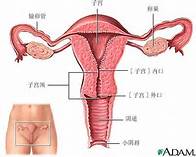 因為卵巢功能萎縮，女性荷爾蒙(雌激素 和 黃 體 素 ) 分 泌 逐 漸減少，月經週期不規則，終至完全停止，並且一年內不再有月經，這種現象稱做停經。
西醫觀點
激素缺乏病，需輔助藥物使用治療
2002年7月Women`s Health Initiative 隨機對照實驗，以一萬六千名，50-79歲女性為研究對象，原本要進行8 年實驗，變為5.2年
乳癌發生率增加超過預期標準
冠狀動脈心臟病、腦中風、血栓性栓塞明顯增加
[Speaker Notes: 每年每一萬名婦女得心臟病者多7人，中風者多8人，罹血栓者多18人，乳癌多8人，骨折者少5人，大腸癌少6人]
中醫觀點
女子七七癸水竭，故形壞而無子《黃帝內經》---正常生理過程
《醫宗金鑑》婦人經斷復來，若月水不斷，不見他證，乃血有餘，不可用藥止之。
主因是「腎虛」，腎的陰陽能量為五臟陰陽能量的根本，可導致其他臟腑能量運動失調。
可經由神經及內分泌系統之協調作用，度過更年期。
可以溫和藥物調配。
相關研究發現
女性主義認為是一自然生理過程
印度及韓國婦女認為停經後之轉銜及改變為更自由，社會角色由壓抑到開放
日本及台灣婦女認為可減除月經等不必要的困擾
菲律賓婦女認為是一個自然的人生轉變時期
曹麗英(2008)婦女經由自我覺察到”亂經，處於健康狀況多變化”時期，覺得經歴更年期是”自然生命的過程”（研究發現受訪婦女對更年期的健康知識並不普遍，母親輩並未對此事多做討論???）
In February 2006, WHI researchers reported that among the women in the estrogen-alone trial who were 50-59 years of age at study entry, women in the estrogen group had a non-significant trend towards lower rates of heart attacks compared to the placebo group, and significantly fewer women in the estrogen group required procedures to re-open clogged arteries. 


"Heart attacks are uncommon among younger women, and the more relevant question is about long-term benefit as women grow older," noted Jacques Rossouw, M.D., chief of the NHLBI Women's Health Initiative Branch.
婦女的身體經驗與政治
[Speaker Notes: 年老女性象徵沒有生育能力、女性魅力減少、低社會價值]
婦女的身體經驗與政治
科技物化女性的陷阱
[Speaker Notes: 醫療化—醫師保留資訊,病人依賴醫師,醫療人員為生活問題的專家,民眾依靠專家]
更年期迷思
台灣中年女性的文化意涵
荷爾蒙副作用
雌激素
乳房漲痛
頭痛
噁心
浮腫
體重上升
陰道出血
分泌物增加
罹患乳癌
子宮內膜癌
黃體素
紅疹
發癢
腸胃不適
失眠
性慾改變
健康走過更年期
(曹麗英，1998）
王秀紅等（2008）．婦女重要的人生過渡期：更年期面面觀．在婦女健康：理論與實務（第二版）（頁15-1-15-41）。台北市：禾楓。 
王秀紅等（2008）．女性主義的經驗與反思．在婦女健康：理論與實務（第二版）（頁25-1-25-11）。台北市：禾楓。 
曹麗英（1998）．台灣婦女更年期經驗之探討-處於健康多變化時期．護理研究，6（6），448-459。 
楊舒琴、盧孳豔（2000）．台灣婦女停經的身體政治．護理研究，8（5），491-502。
盧孳艷、林雪貴 (2001) ．更年期的論述分析．護理雜誌， 48(1) ， 77-82 。 doi:10.6224/JN.48.1.77